Unit 1: 
Family Life
homemaker
/ˈhoʊmˌmeɪ.kɚ/(n)
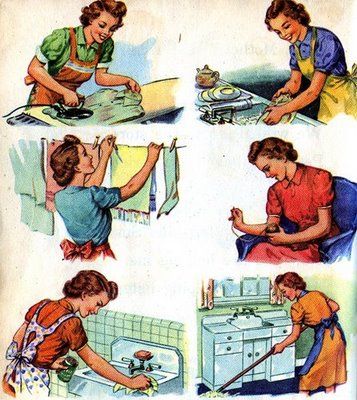 breadwinner
/ˈbredˌwɪn.ɚ/ (n)
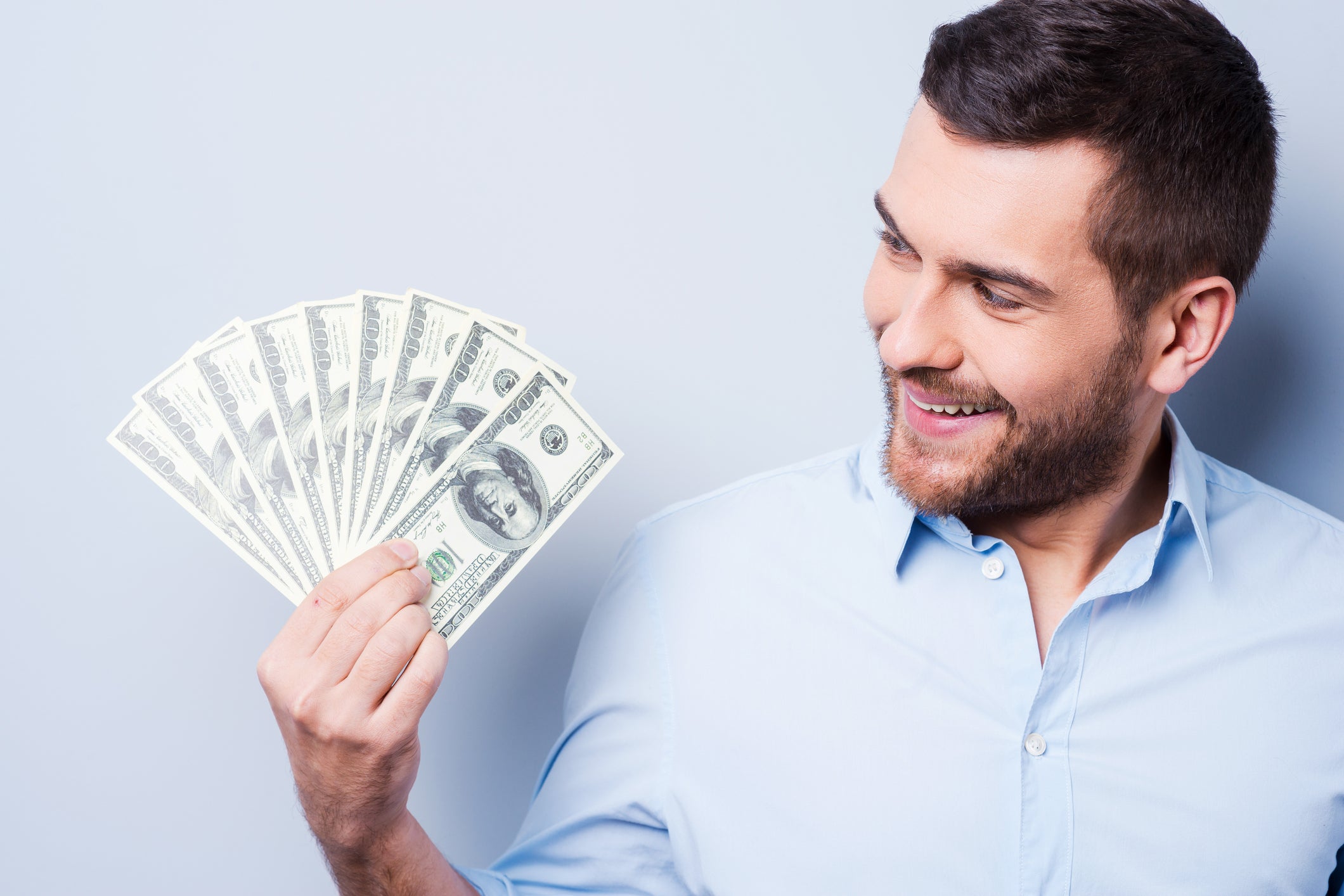 finances
/ˈfaɪ.næns/ (n)
=> Financial burden
/faɪˈnænʃl ˈbɜːdn/ (np)
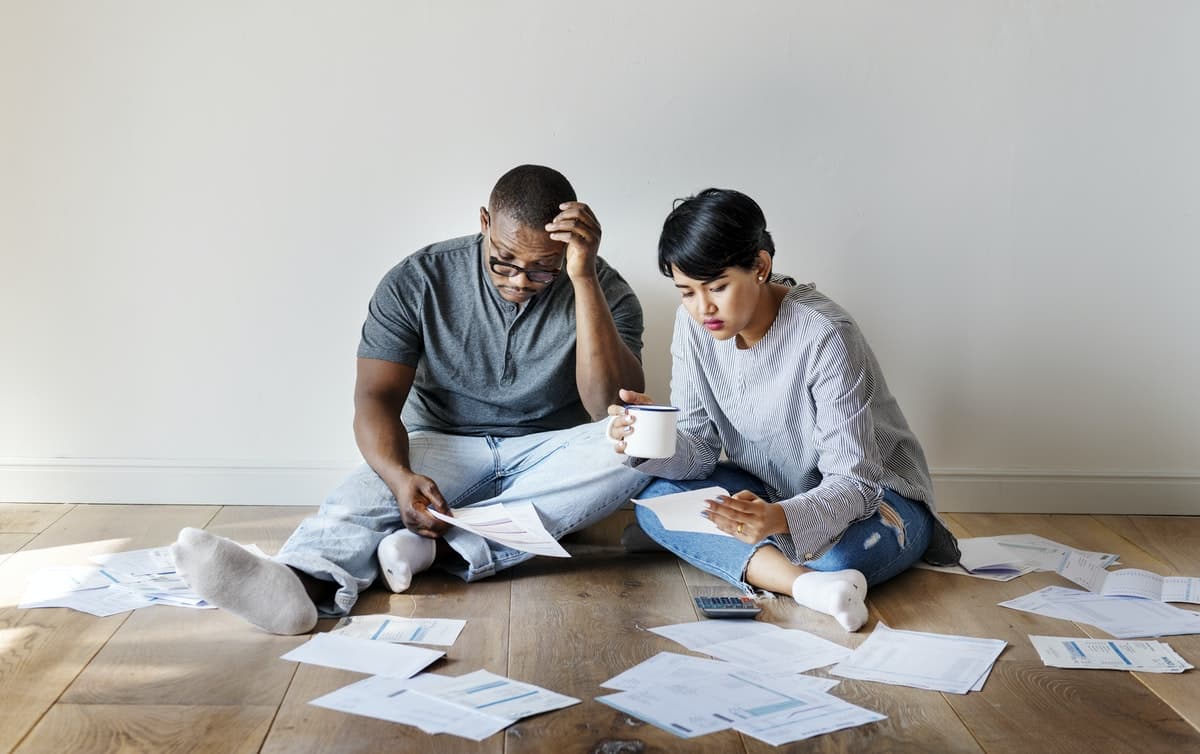 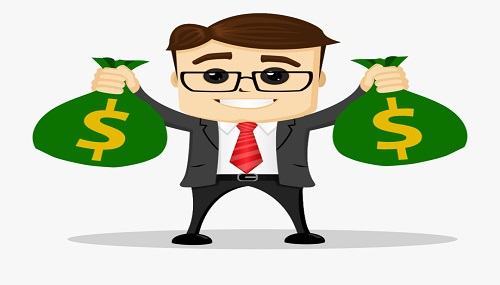 critical
/ˈkrɪt̬.ɪ.kəl/ (a)
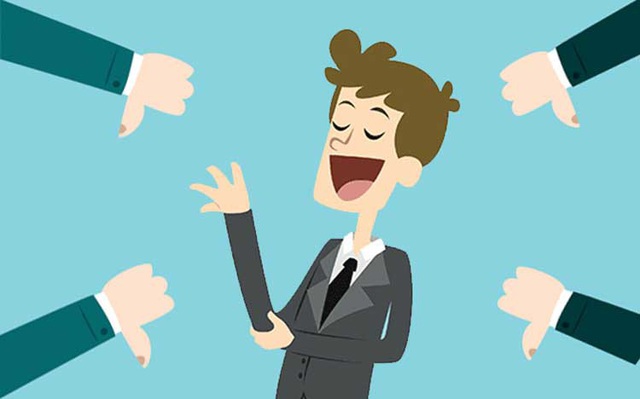 enormous
/əˈnɔːr.məs/ (a)
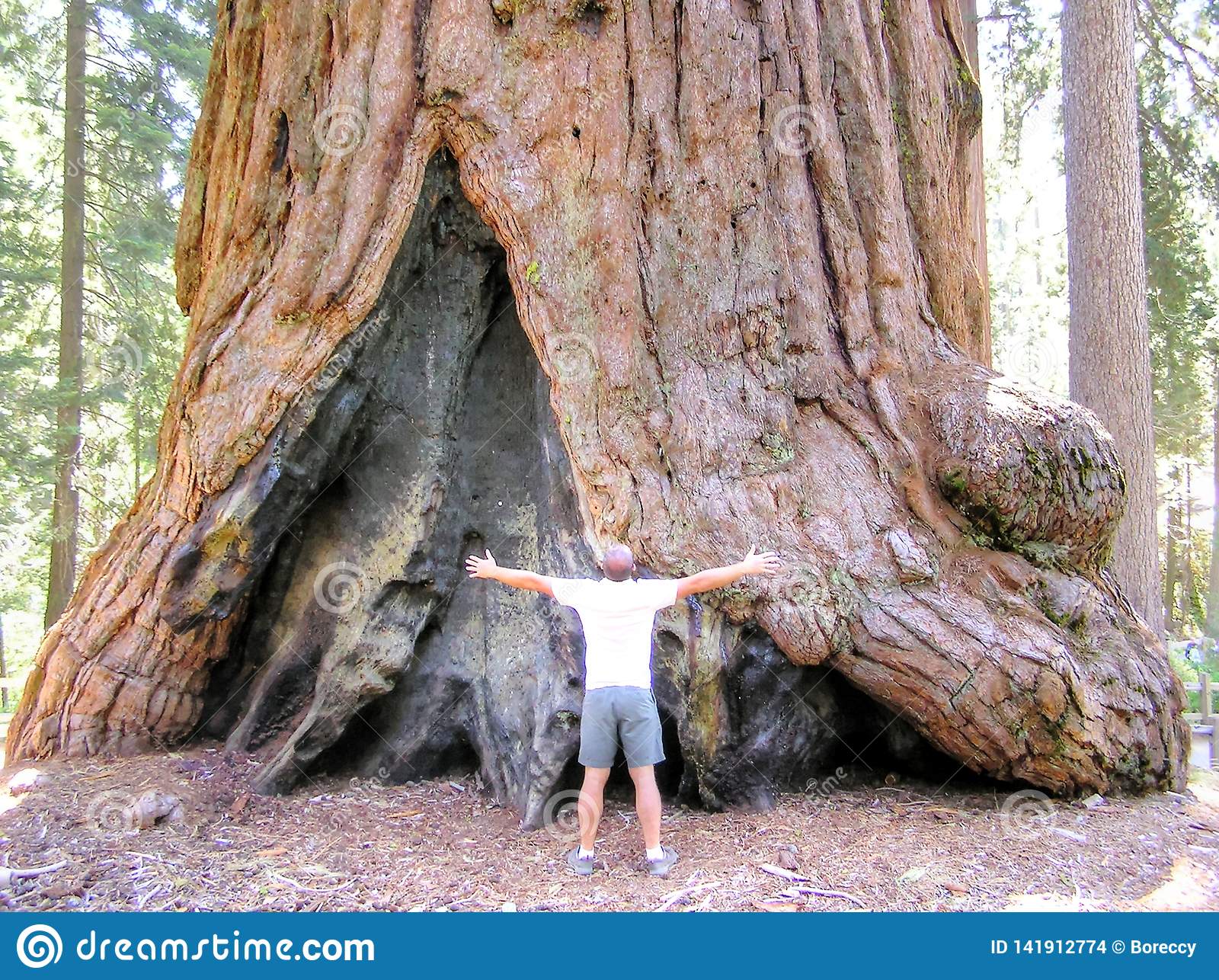